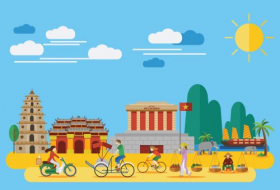 ỦY BAN NHÂN DÂN QUẬN LONG BIÊN
TRƯỜNG MẦM NON HOA TRẠNG NGUYÊN
LĨNH VỰC PHÁT TRIỂN NHẬN THỨC
HOẠT ĐỘNG KHÁM PHÁ
ĐỀ TÀI : ĐẶC SẢN HÀ NỘI
LỨA TUỔI : 3 -4 TUỔI
LỚP : MGB C2
NGƯỜI DẠY : Nguyễn Khánh Ly
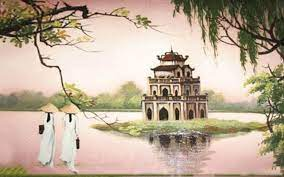 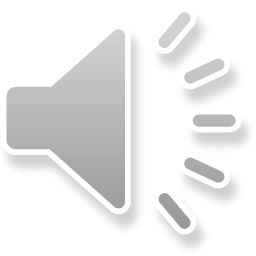 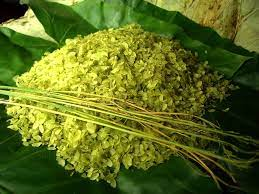 Cèm lµng Vßng
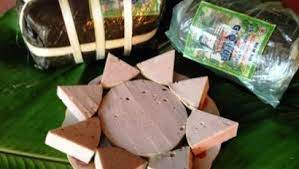 Giß ch¶ ¦íc LÔ
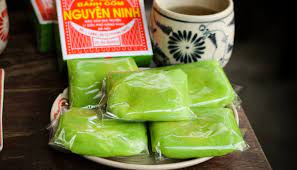 B¸nh cèm Hµng Than
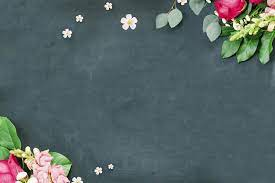 ĐẶC SẢN HÀ NỘI
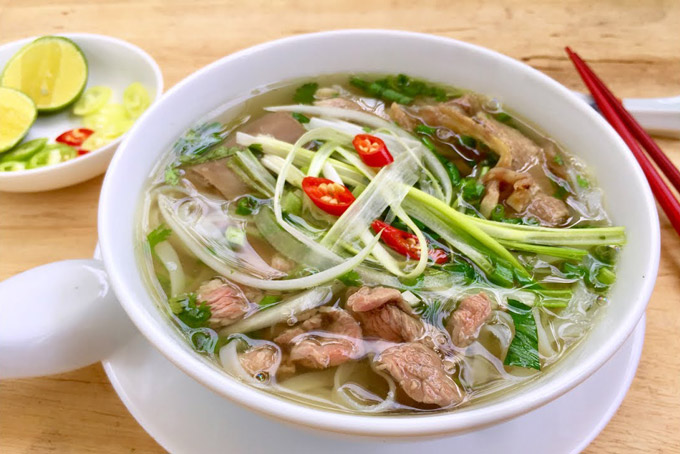 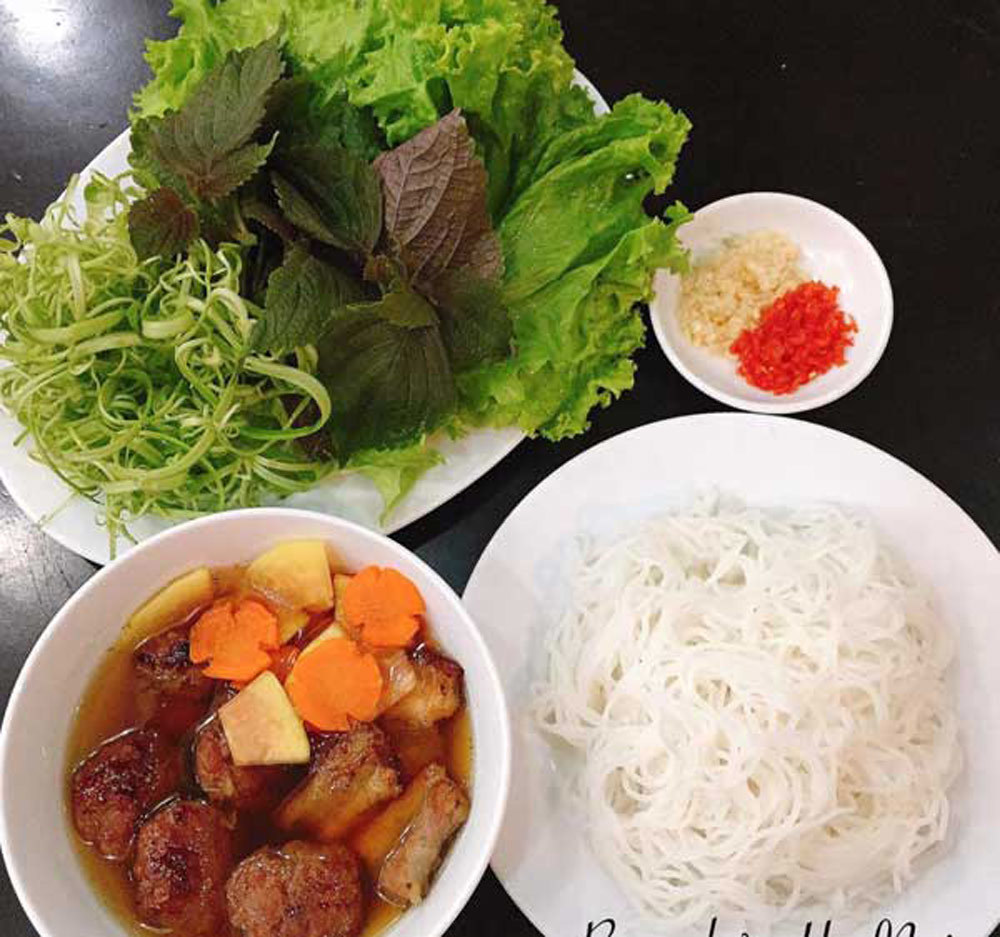 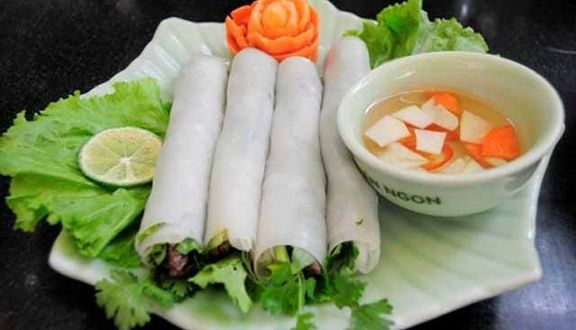 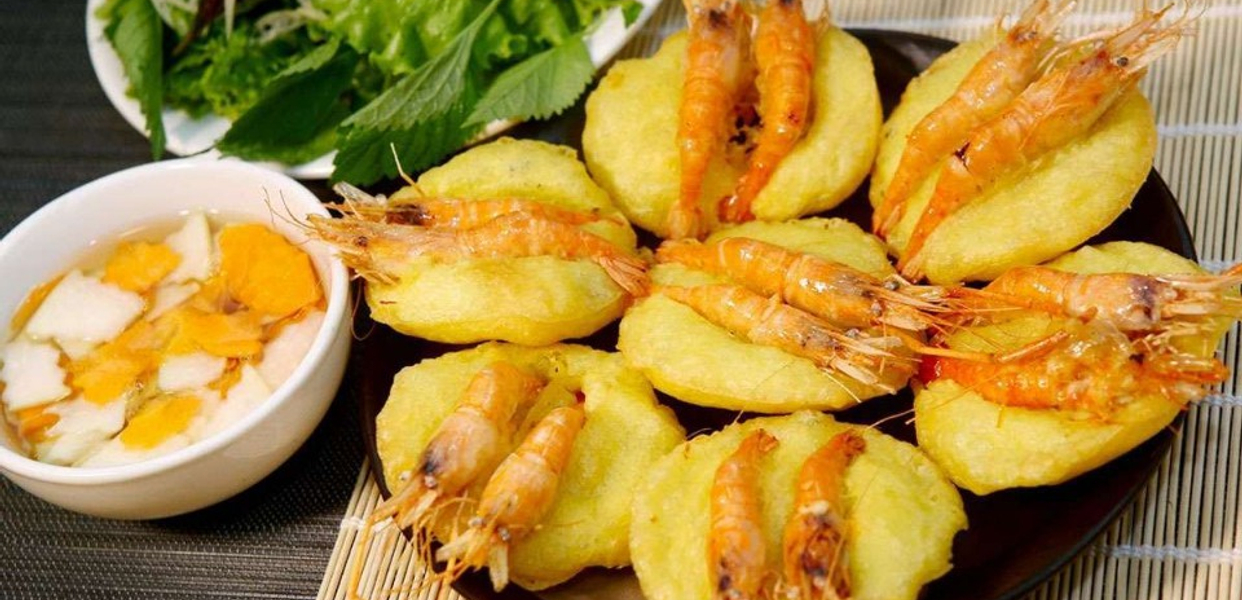 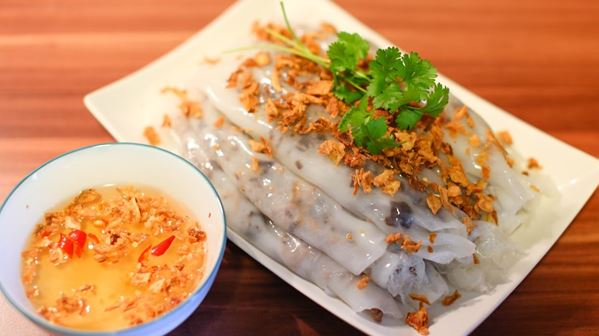 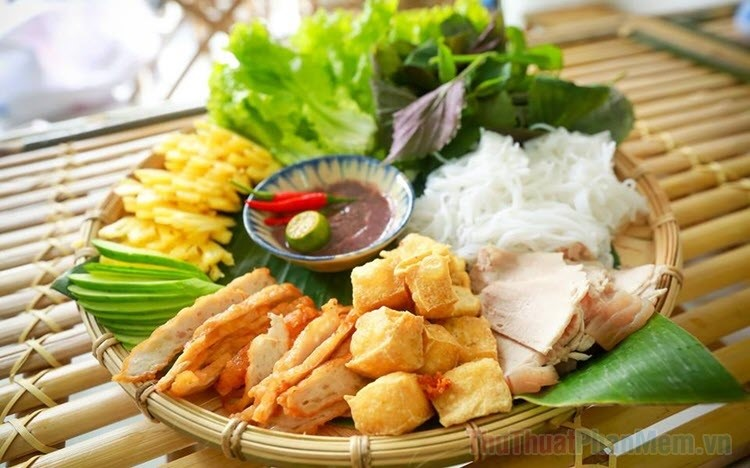 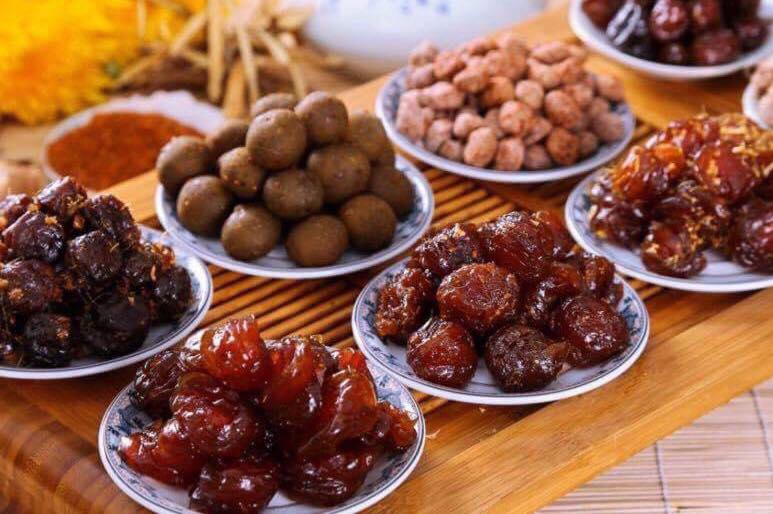 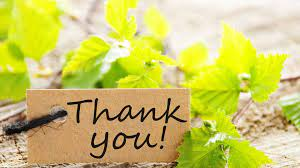